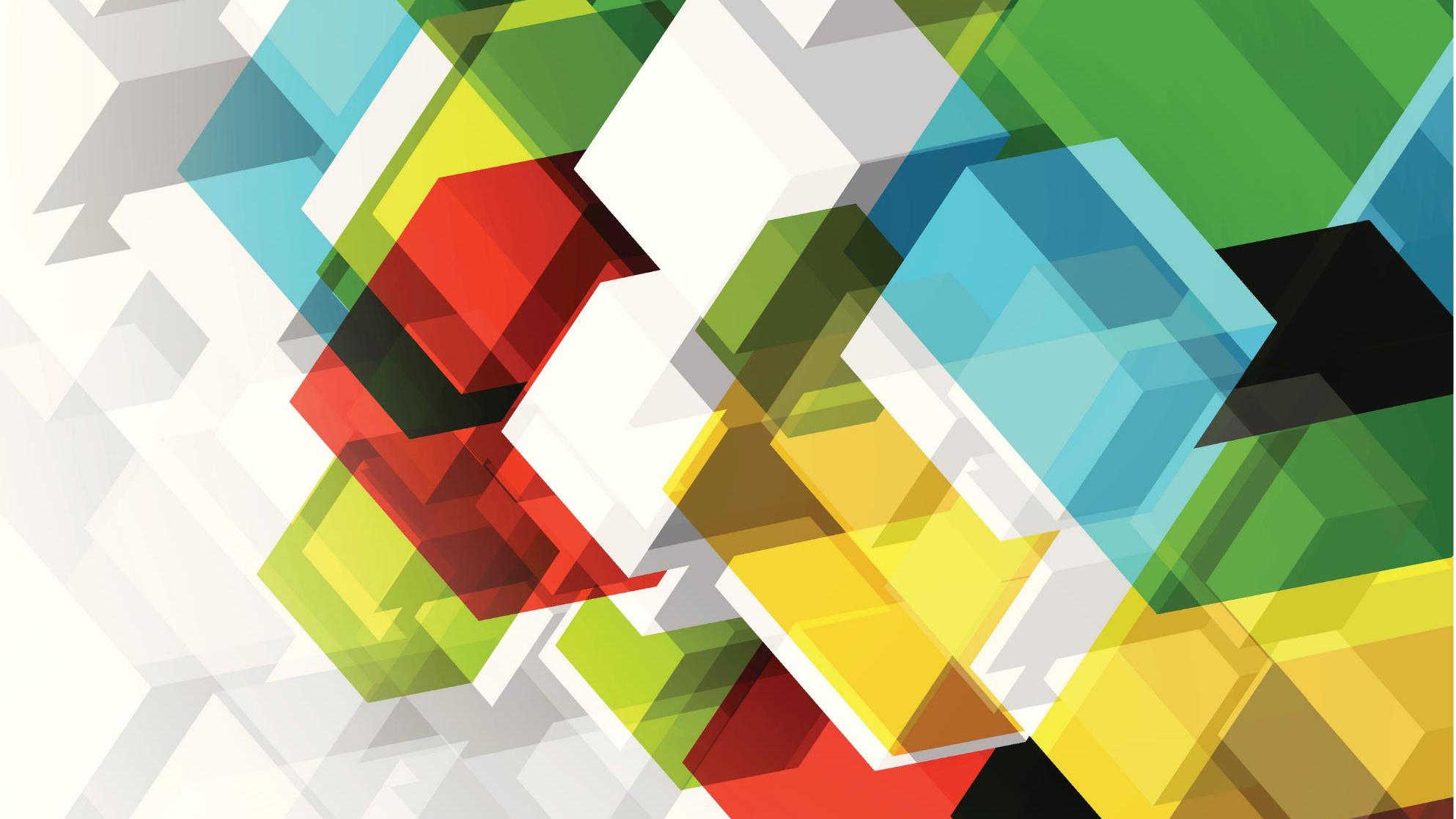 Moje komunikace ve vzdálené výuce
Nela Mazouchová 6.a
email
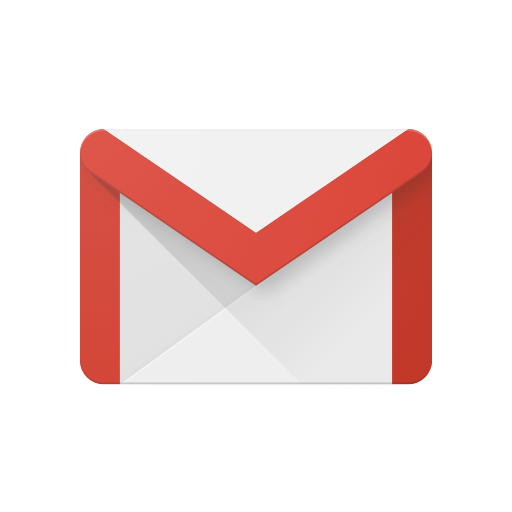 Email mi pomáhal už dříve než v karanténě.
Teď i dříve si díky němu posíláme s učiteli úkoly. 
S kamarády si přes email vůbec nepíšu, protože nemám ráda, když nevím, zda si lidé mou zprávu už přečetli. Ani nevím, jestli jim vůbec zpráva přišla a to je můj jediný mínus na emailu. Nikdy nemám jistotu, že jim zpráva nespadla do spamu nebo jim nedorazila.
2. 6. 2020
hangouts
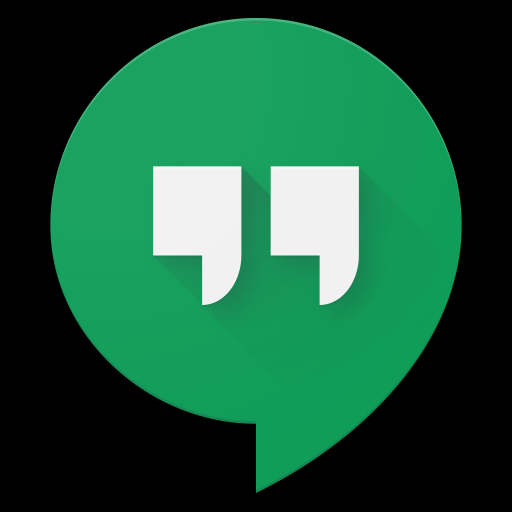 O Hangouts jsem se dozvěděla teprve od pana učitele Tlapáka! Netušila jsem, že něco takového vůbec existuje!
Hangouts používáme popravdě jen na Německý jazyk a moc se mi nezamlouvá. Když chci napsat někomu zprávu (komu jsem ještě nepsala), tak mu musím poslat pozvánku a on mi to musí ještě schválit. Do té doby mu nesmím psát. Jediný, kdo mi pozvánku z asi 15 lidí schválil, jsou 3 lidi.
2. 6. 2020
Google učebna
Google učebnu používáme na všechny předměty kromě Nk a čj. 
Mám tuto komunikaci ráda! Jediné co mi na ni vadí je to, že nám pan učitel Ševčík vytvořil druhý účet, kde máme jen 3 předměty a z těchto 3 předmětů nám nechodí upozornění, takže někdy odevzdám úkol o něco později! 
Jinak mě moc baví, jak můžeme úkoly vytvářet přímo na učebně 
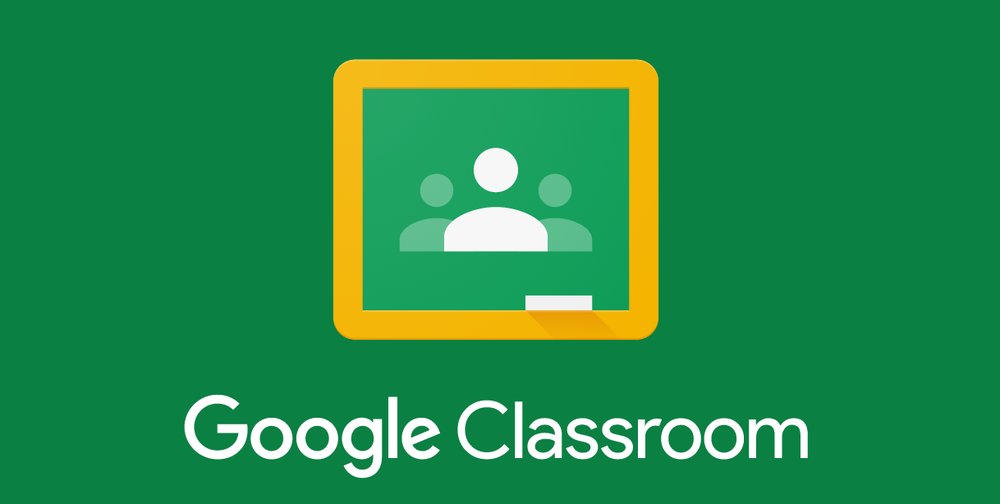 2. 6. 2020
messenger
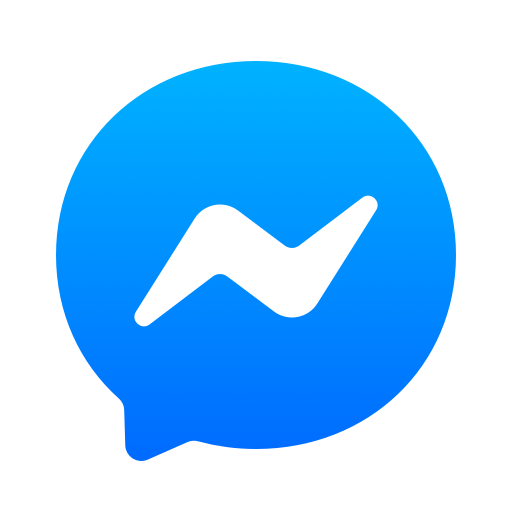 Messenger jsem začala používat tak dva týdny na zpátek, když jsem si stáhla Facebook. 
V messengeru se vyznám mnohem více než v samostatném Facebooku. Každopádně se mi Messenger moc zamlouvá a líbí se mi, když odešlu zprávu a člověk si ji přečte, že jeho profil spadne do kolečka pod zprávou 
2. 6. 2020
instagram
Instagram používám už druhým rokem a moc se mi líbí jejich logo. 
Před pár dny jsem si smazala všechny fotky, protože jsem si uvědomila, že není nutné sdílet můj život s lidmi, které ani možná neznám! 
Jediný mínus na instagramu je, že když si vás někdo zablokuje, nesmíte vidět žádné jeho fotky a když si někoho zablokujete vy, tak se vám ani nenabízí jako uživatel na instagramu!
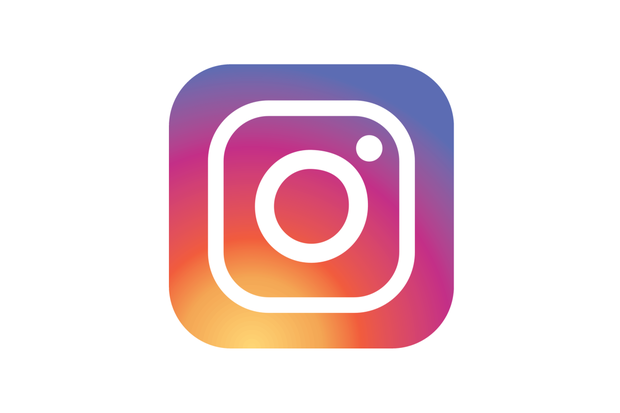 2. 6. 2020
telefon
Telefon používá řekla bych dnes už skoro každý.
Můj telefon mám moc ráda, jen se mi nelíbí, jak telefony všichni řeší! (jakože: fuj ty nemáš iphone ale samsung atd.). Každopádně telefon používám na řešení emailů, zpráv, hovorů, messenger, Instagram a spousta dalších věcí.
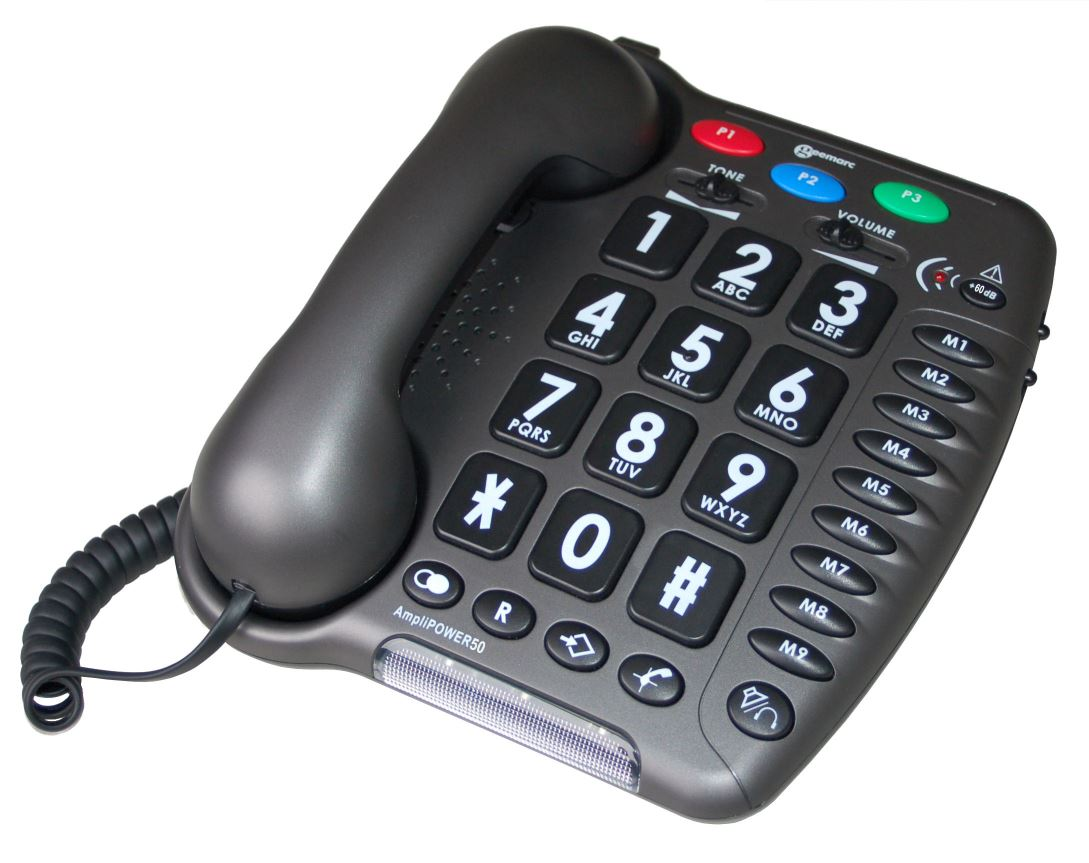 2. 6. 2020
2. 6. 2020
Konec
Děkuji za pozornost.